The Thermal Noise of Virgo Advanced Payload
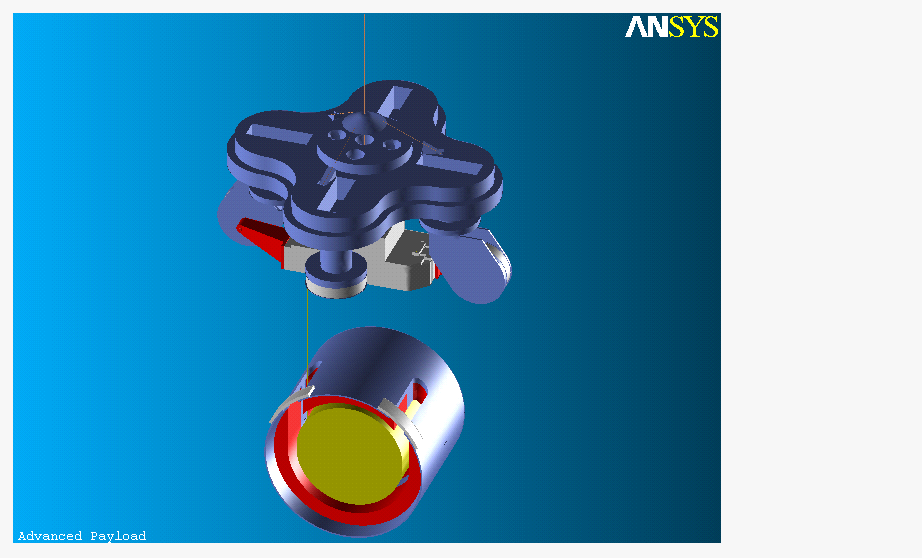 Paola Puppo
INFN – Rome

Thermal Noise Meeting – “Sapienza”-Rome - February 26th  2008
Scientific motivations
In the advanced VIRGO configuration is foreseen:

 to  use  heavier mirrors
 40 kg mass (reference solution)
 60 kg mass.
In the advanced VIRGO configuration is not foreseen:
 to change the SA
Implications:
  Take into account the actual payload requirements;

 Adapt the weight of all the payload components in order to 
be compliant with the SA suspension: we must preserve the overall weight.
But what about the thermal noise?
Payload
The role of the Last Stage Suspension is to compensate the residual seismic noise and to steer the optical components maintaining the relative position of the interferometer mirrors.
Components and roles:
Marionette: Mirror control with coil-magnet actuator between F7 and marionette; 
  Reaction Mass (RM): Mirror steering with coil-magnet actuator between RM and mirror; Mirror protection;

Requirements:
Materials:
UHV compatible;
Amagnetic;
No electrostatic charges;
Internal Frequencies above Virgo bandwidth;
Low frequencies of the system below Virgo bandwidth;

Compatibility with SuperAttenuator and lower part of the tower:
Weights
Shape
Specifications
Virgo +

 Marionette (AISI316L+Peek): 110 kg
 Reaction Mass (AISI316L+Peek): 50 kg
 Mirror (Suprasil): 21 kg

 Overall payload weight: 181 kg
Virgo

 F7 legs and coils: 84 kg
 Marionette (AISI316L): 110 kg 
 Reaction Mass(Al6063): 50 kg
 Mirror (Suprasil): 21 kg

 Overall payload weight: 181 kg
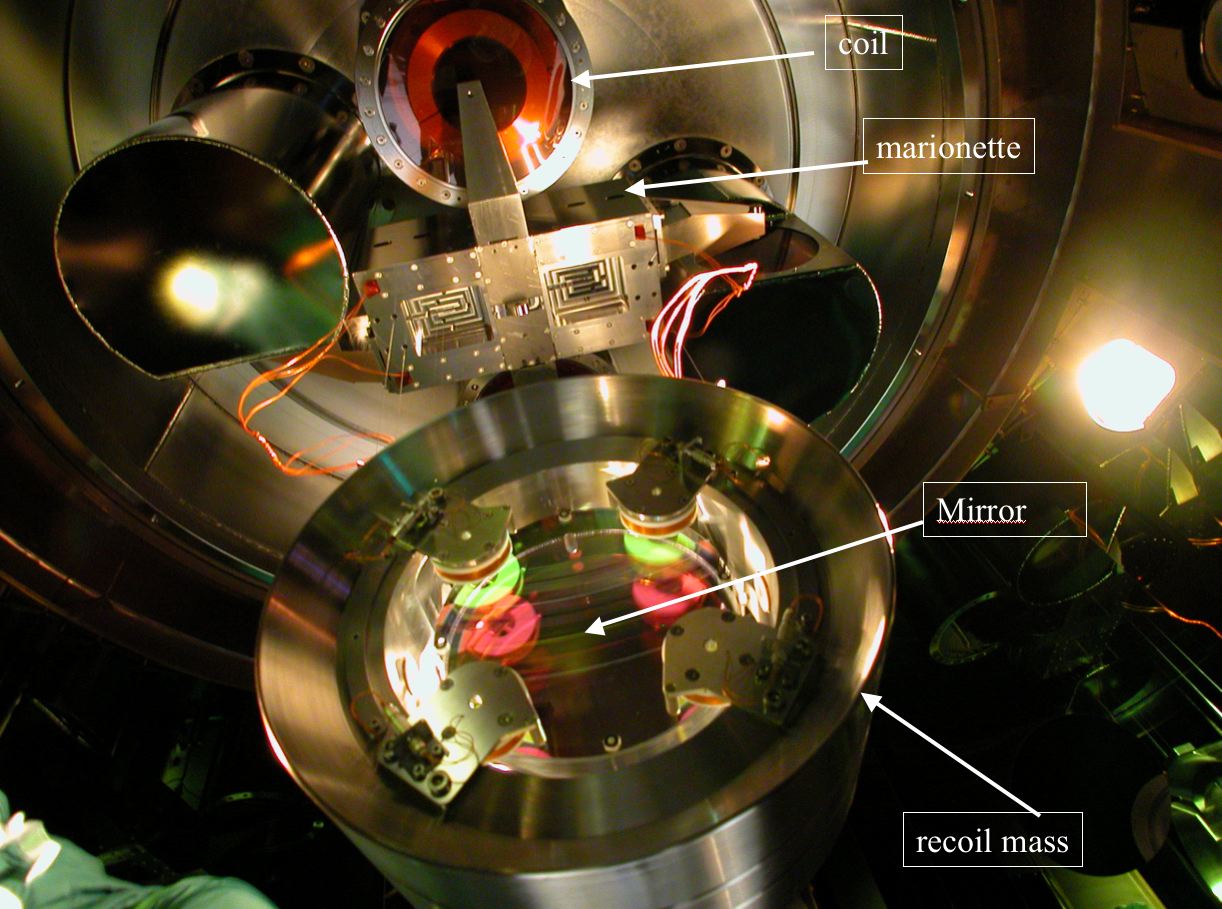 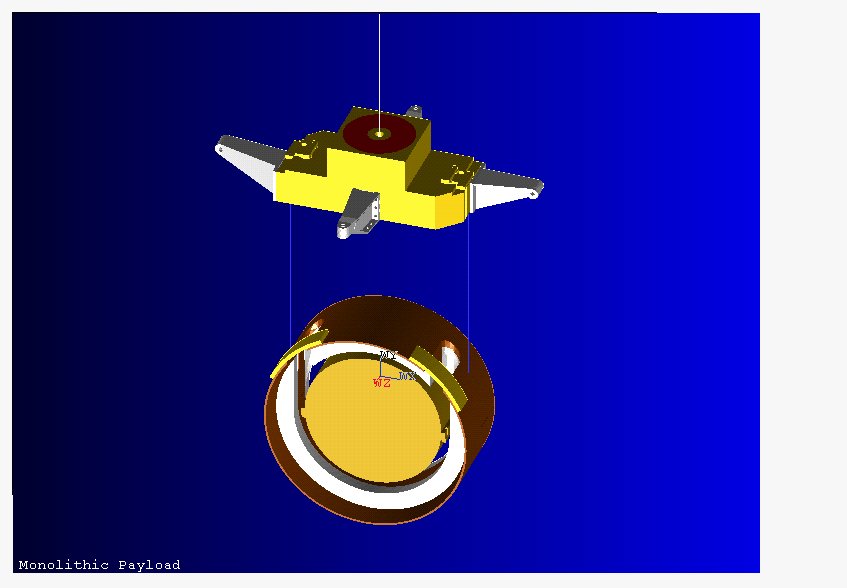 Advanced Payload

 Marionette (Virgo+ like, monolithic suspensions compliant)
 Reaction Mass
 Mirror
 Marionette Reaction Mass (MRM) (R&D) 
 marionette steering 
	 no bechers, no filter 7 legs
	 compliant with bigger diameter mirrors (e.g. BS)

 Other elements suspended to the marionetta or to the MRM – see non-degenerate recycling cavities configuration
 compliant with SA (overall allowed mass 180 kg)
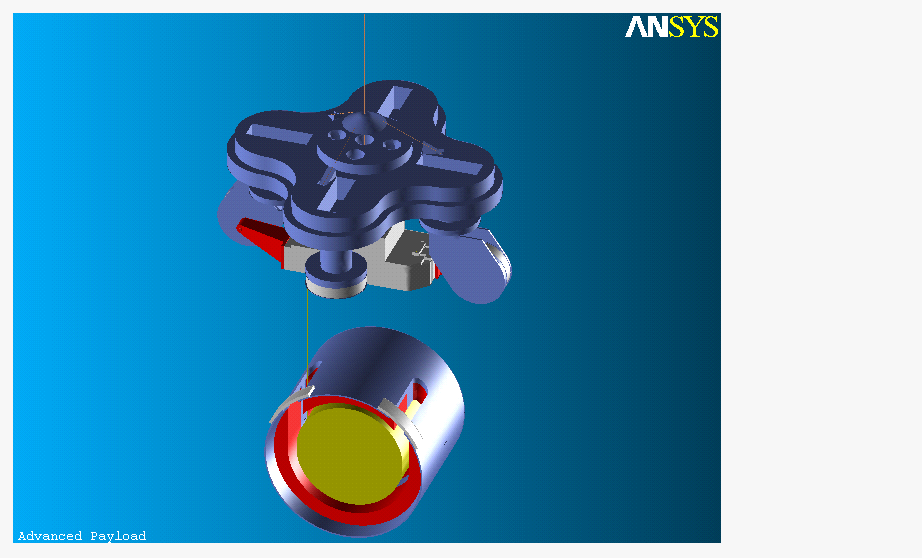 Advanced Payload (Virgo-like configuration): 
mirror mass
Acting on the shapes we can adjust the weights (we can play with some geometric parameters)
1. 40 kg mirror, 200 mm thick, 350 mm diam.
Marionette (Virgo+ like, monolithic suspensions compliant) (100 kg)
 Reaction Mass (40 kg)
Total payload weight: 180 kg

 Marionette Reaction Mass (MRM) (New coils): max 84 kg.
2. 60 kg mirror, 300 mm thick, 350 mm diam (challenging!)
 Marionette (Virgo+ like, monolithic suspensions compliant) (90 kg)
 Reaction Mass (40 kg) (Can we accept a double displacement on the RM respect to  the mirror? See the TC requirements. We can share the weight with the marionette…(50,80))
Total payload weight: 190 kg

but we can gain 10kg from MRM
 Marionette Reaction Mass (MRM) (New coils): max 74 kg.
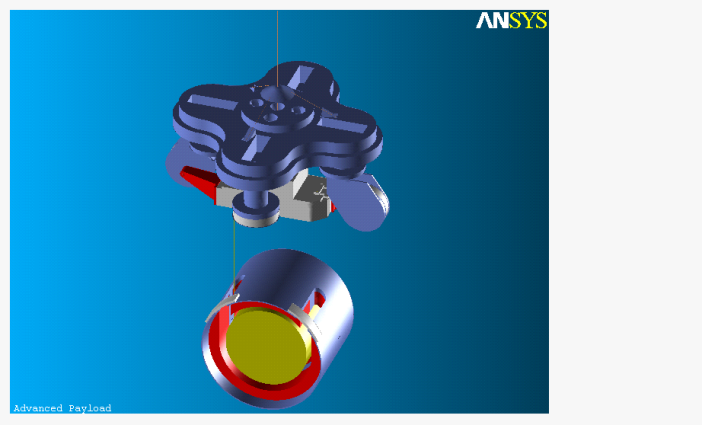 the ratios between the masses change, what about the thermal noise?
Thermal Noise Model for the Last Stage Suspension
Branched system
Marionette 	(M1, b1=M1/t01)
Mirror 	(M2, b2=M2/t02)
Reaction Mass (M3, b3=M3/t03)
Equations of motion with thermal stochastic forces
*RSI v70,1999,”Suspension Last Stage…”
Impedance Matrix
Stochastic Thermal forces 
related to the uncoupled thermal forces
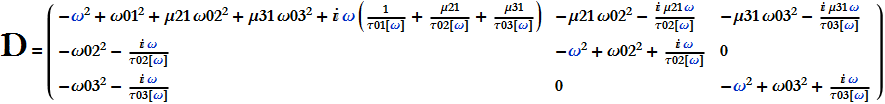 Thermal Noise Model for the Last Stage Suspension: Normal Modes Treatment
1. Normal Modes
Eigenvalues equation:
Normal frequencies
Eigenvectors
Equation of the modes:
Thermal Noise Model for the Last Stage Suspension: Normal Modes Treatment
2. Decay times of the normal modes
The uncoupled decay times can contain both the viscous and the internal losses
E. Majorana, P. Tricarico, “Decay Times of an N-Normal-Mode System”, Il Nuovo Cimento, Sept 1993
Thermal Noise Model for the Last Stage Suspension: Normal Modes Treatment
3. Thermal Noise of the  2°  oscillator (Mirror)
Normal modes mass matrix
Uncoupled oscillators mass matrix
Thermal Noise Model for the Last Stage Suspension: Normal Modes Treatment
3. Thermal Noise of the  2°  oscillator (Mirror)
The calculation is quite complex…

we have to remember that the stochastic thermal forces of the free oscillators are uncorrelated
We find:
The functions Tni() contain the crossterms which makes the difference with the “naive treatment”
Comparison between the naive and modal treatment
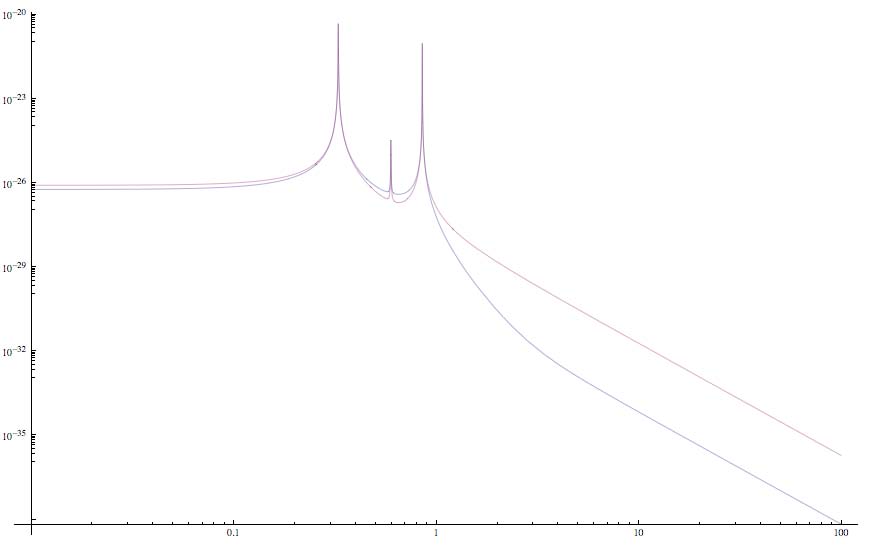 Naive
Modal
Hz
The effect of the crossterm is more evident above the modal frequencies and it must be taken into
account to obtain a correct evaluation of the thermal noise*

 The normal mode treatment is in complete agreement with the FDT treatment
* E. Majorana, Y. Ogawa, “Mechanical thermal noise in coupled oscillators”, Phys.Lett. A, Aug. 1977
Virgo
 Marionette (AISI316L): 110 kg 
 Reaction Mass(Al6063): 50 kg
 Mirror (Suprasil): 21 kg              

Measured Modes
 1=0.446 Hz; Q1=50
 2=0.6 Hz; Q2=10000-200000
 3=0.979 Hz; Q3=70
VIR-NOT-ROM-1390-242 and 
VIR-NOT-ROM-1390-239
Using the measures of the Q’s we can infer informations on the 
quality factor of the uncoupled oscillators
Computation
 Marionette (AISI316L): 110 kg  (Q=30)
 Reaction Mass(Al6063): 50 kg    (Q=10000-150000)
 Mirror (Suprasil): 21 kg              (Q=106)

   	Q-=50
 	Q0=14000-200000
 	Q+=90
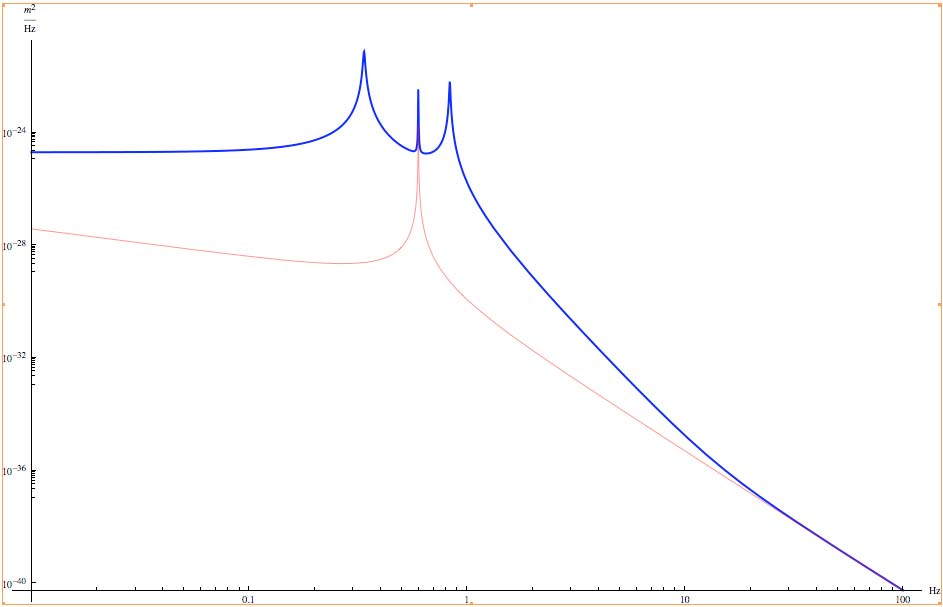 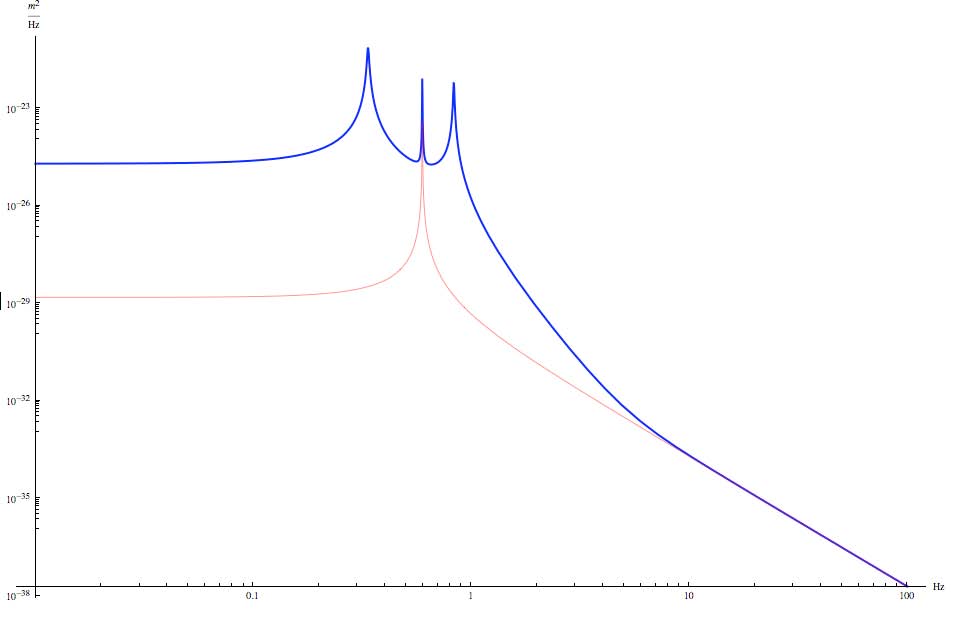 We want the pendulum thermal noise at 10Hz
Thermal of the branched
(Q2=10000, Qmir viscous)
Thermal of the mirror pendulum
Worst case 
(Q2=10000, Qmir internal)
Thermal Noise of the pendulum with F7 (or MRM)
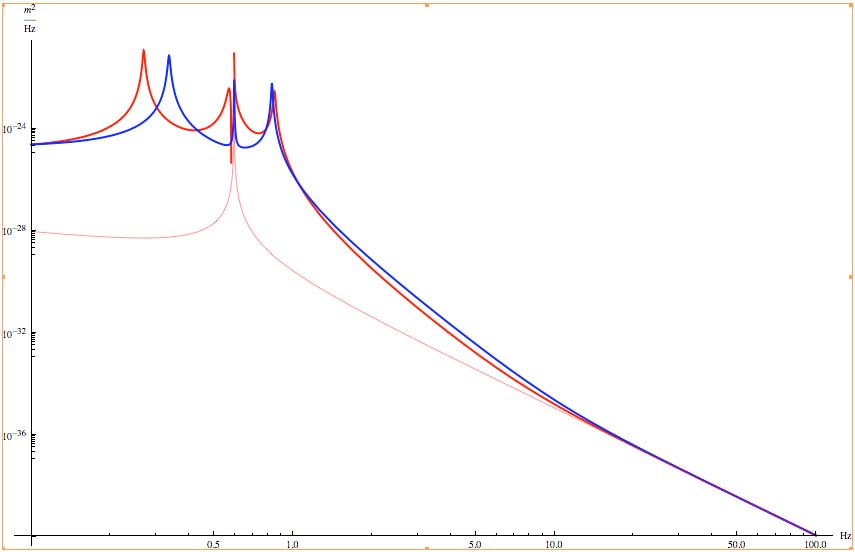 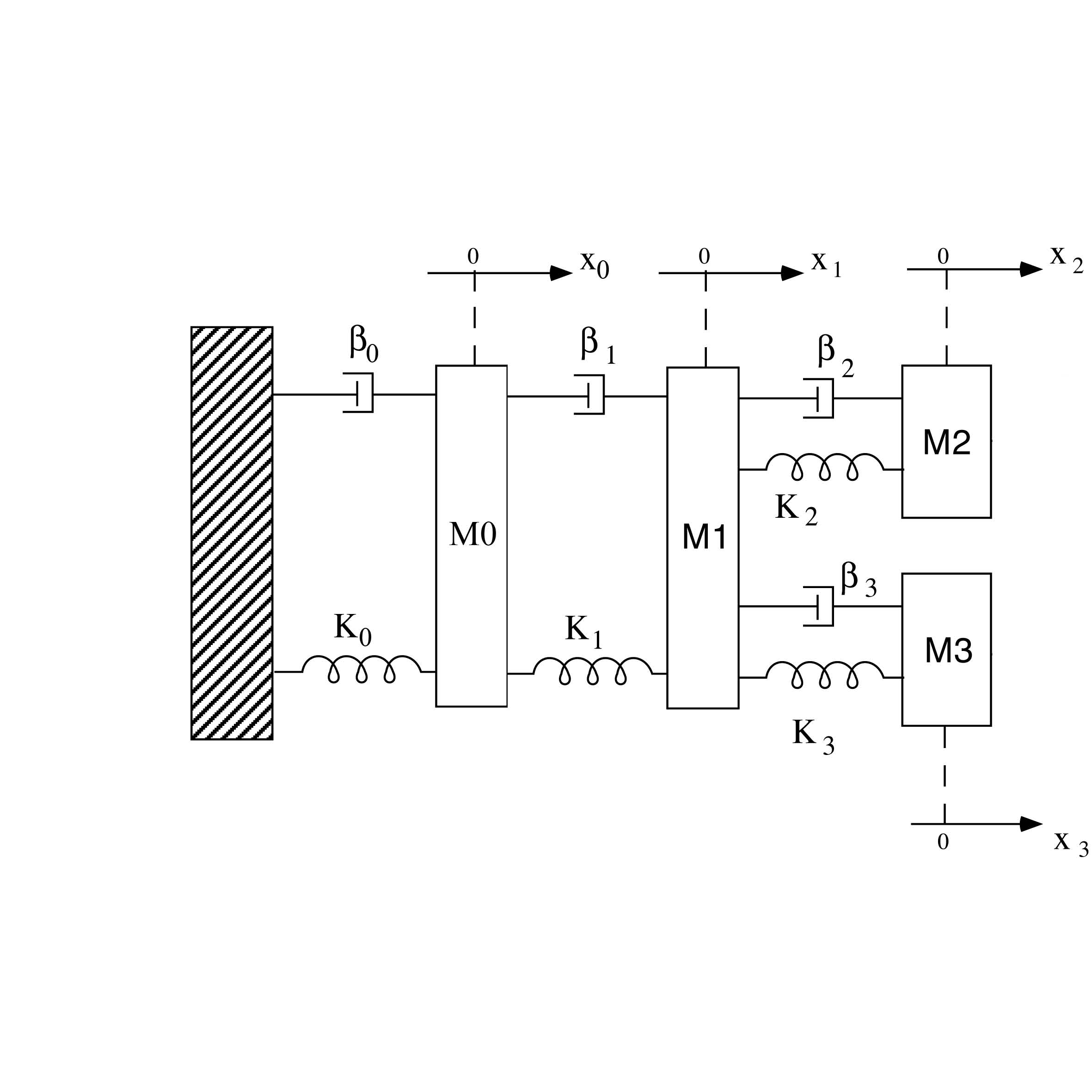 The  F7 doesn’t spoil the thermal noise (QF7=30)
Branched
Branched+F7
The ratio                                           don’t change by changing the losses of the Reaction Mass

The ratio                                     do change considerably with losses of the Marionetta
Virgo+
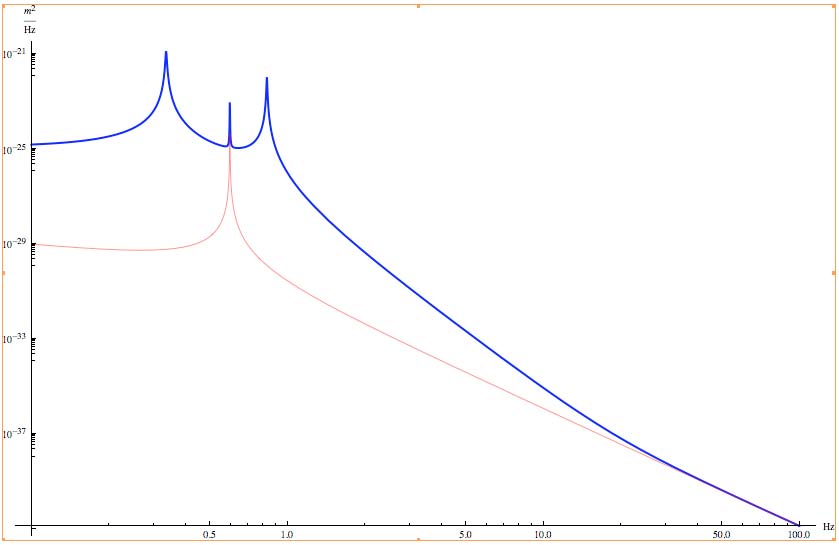 Marionette  110 kg (Q=50) Reaction Mass  50 kg (Q=100000) Mirror (Suprasil): 21 kg (f=10-7)
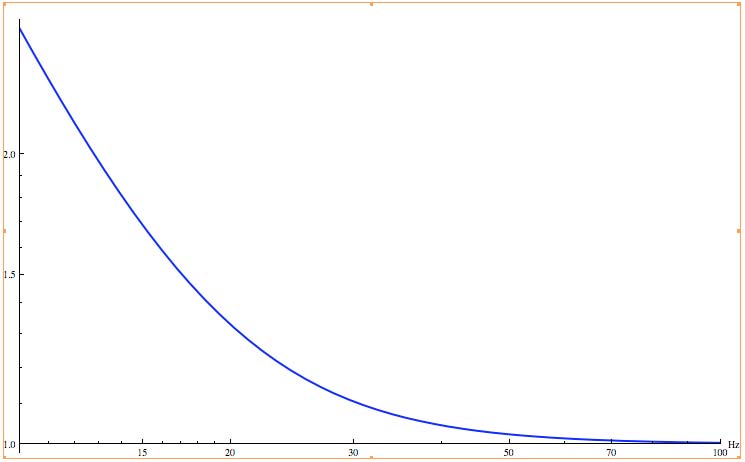 Behavior of the ratio with frequency
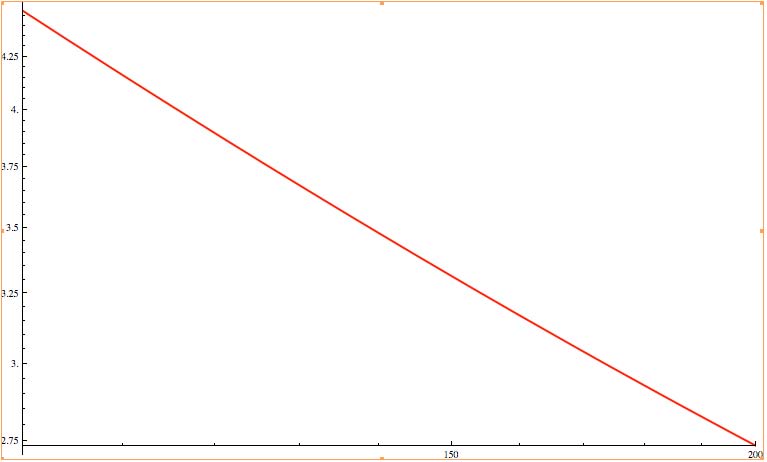 Virgo+
We can play with the marionette mass
Qmario=100
M(kg)
Possible solution: Increase the juction box mass of about 30 kg at level of the junction box of the marionette cable and improve the coupling between the marionette and the intermediate mass
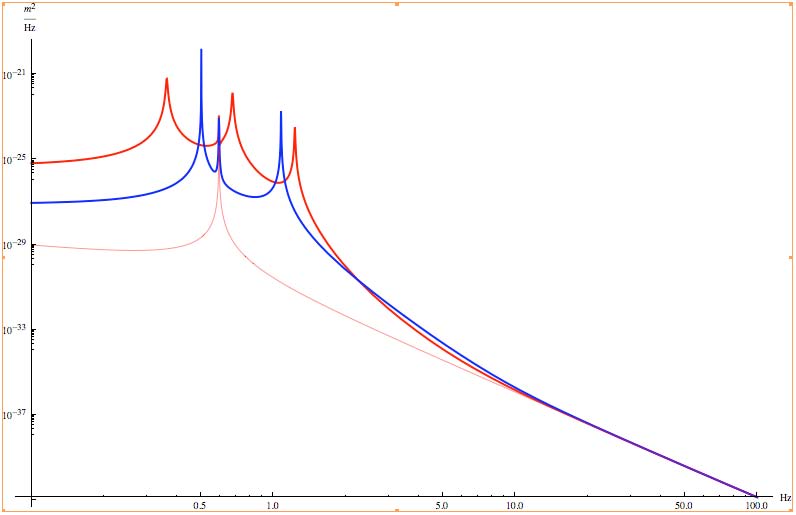 Marionette  110 kg (Q=1000) Reaction Mass  50 kg (Q=100000) Mirror (Suprasil): 21 kg (f=10-7)
Mintermediate=30kg, (Q=30)
Virgo Advanced (reference)
Marionette 100 kg (Q=100)
Reaction Mass 40 kg (Q=100000)
Mirror 40 kg (f=10-7)
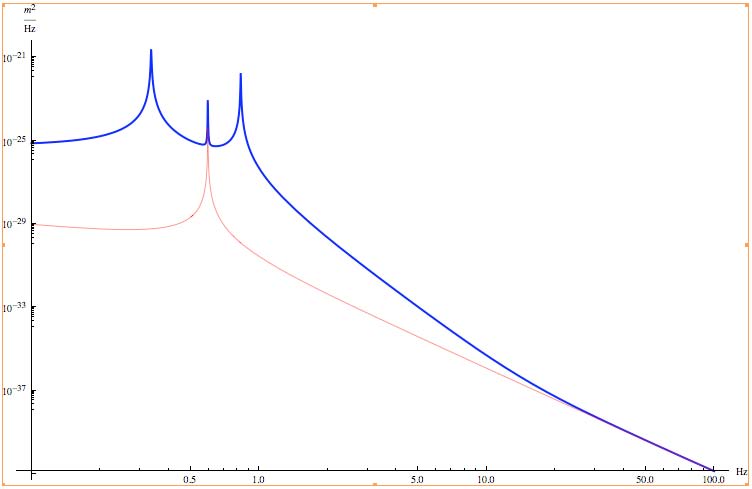 AdV: the MRM is helpful in filtering the coupling with the F7
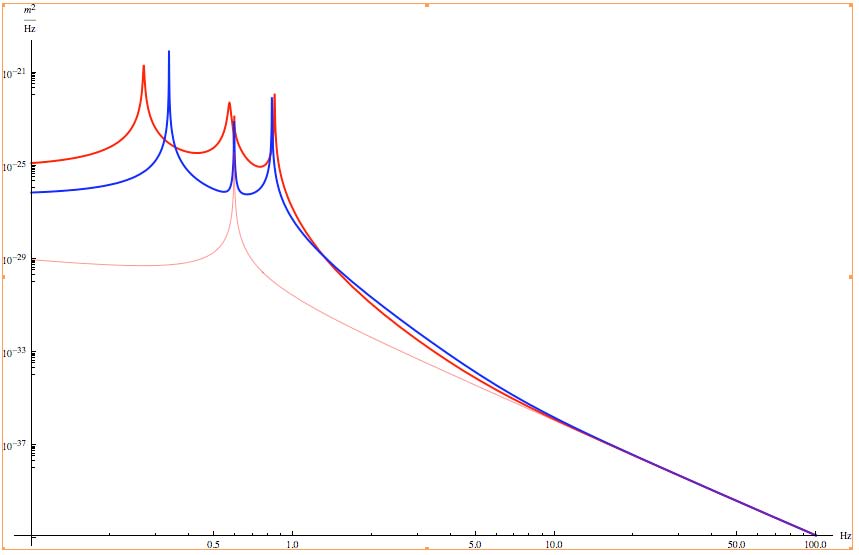 F7: 85 kg (Q=30)
Marionette 100 kg (Q=1000)
Reaction Mass 40 kg (Q=100000)
Mirror 40 kg (f=10-7)
Conclusions
In the thermal noise of the mirror pendulum
the losses of the marionette stage play a crucial role;
the marionette mass  plays a crucial role;
Virgo: the setup is at the limit of the mirror steel wires losses;
Virgo+ and AdV: the coupling of the marionette to  F7 will be improved with respect to the present one;
How could we decrease the losses?
Increase the Marionette Mass	 see SA load issues
Add intermediate mass between the Marionette and F7 (MRM for example)
Act on losses
weak points on F7:
Electrical cabling passing around the marionetta wire
Magnetic antisprings and centering wires: probably they add viscous damping on vertical d.o.f.
Crossbar positioning: can we reduce the coupling between the vertical and horizontal degrees of freedom?
Geometric Antisprings (GAS ):  the measured Q of the vertical mode is about 1000 (private communication)
The GAS are less tunable for the load mismatching